Die NormalverteilungGrundlagen
Definition
Graph
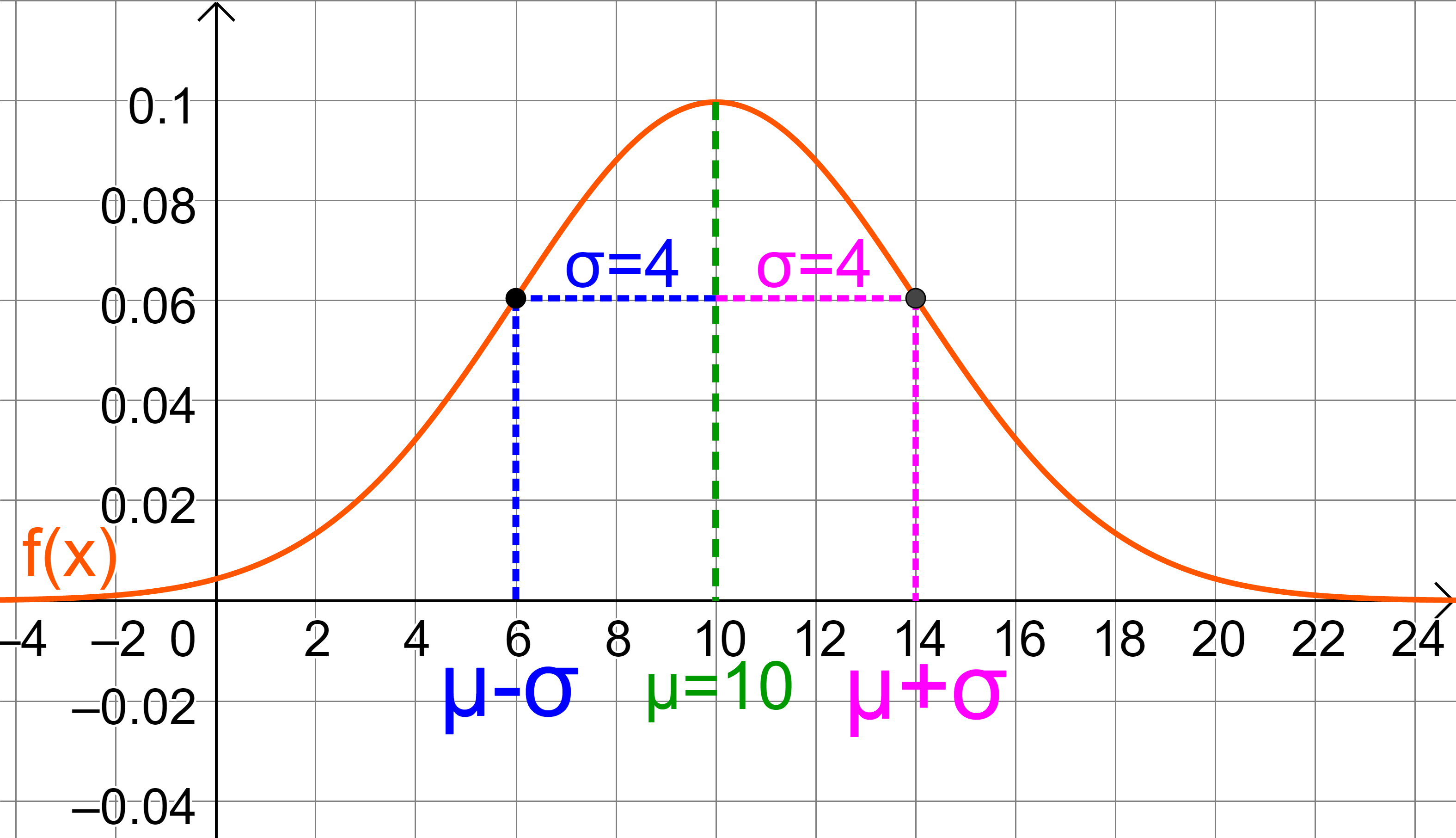 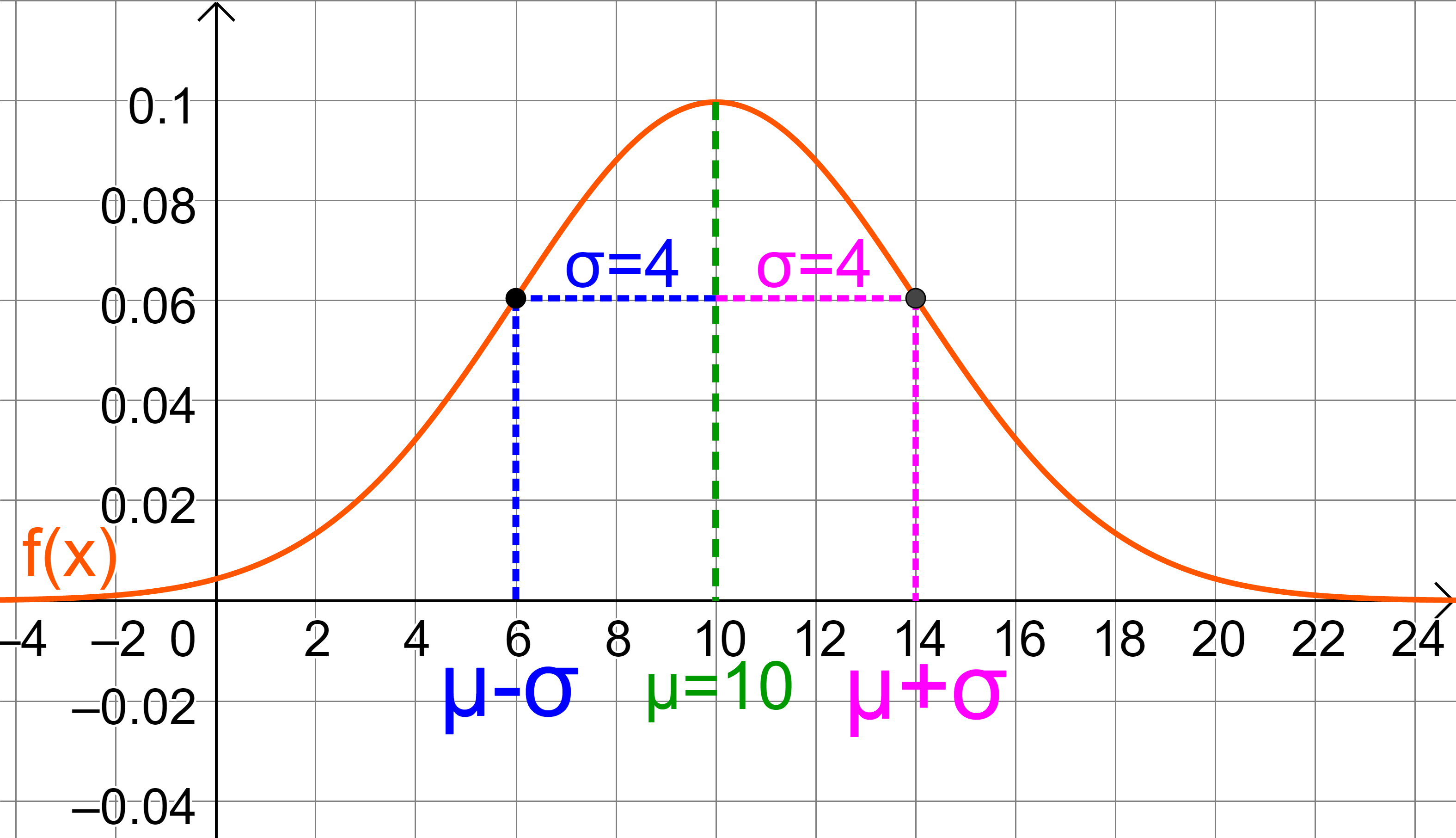 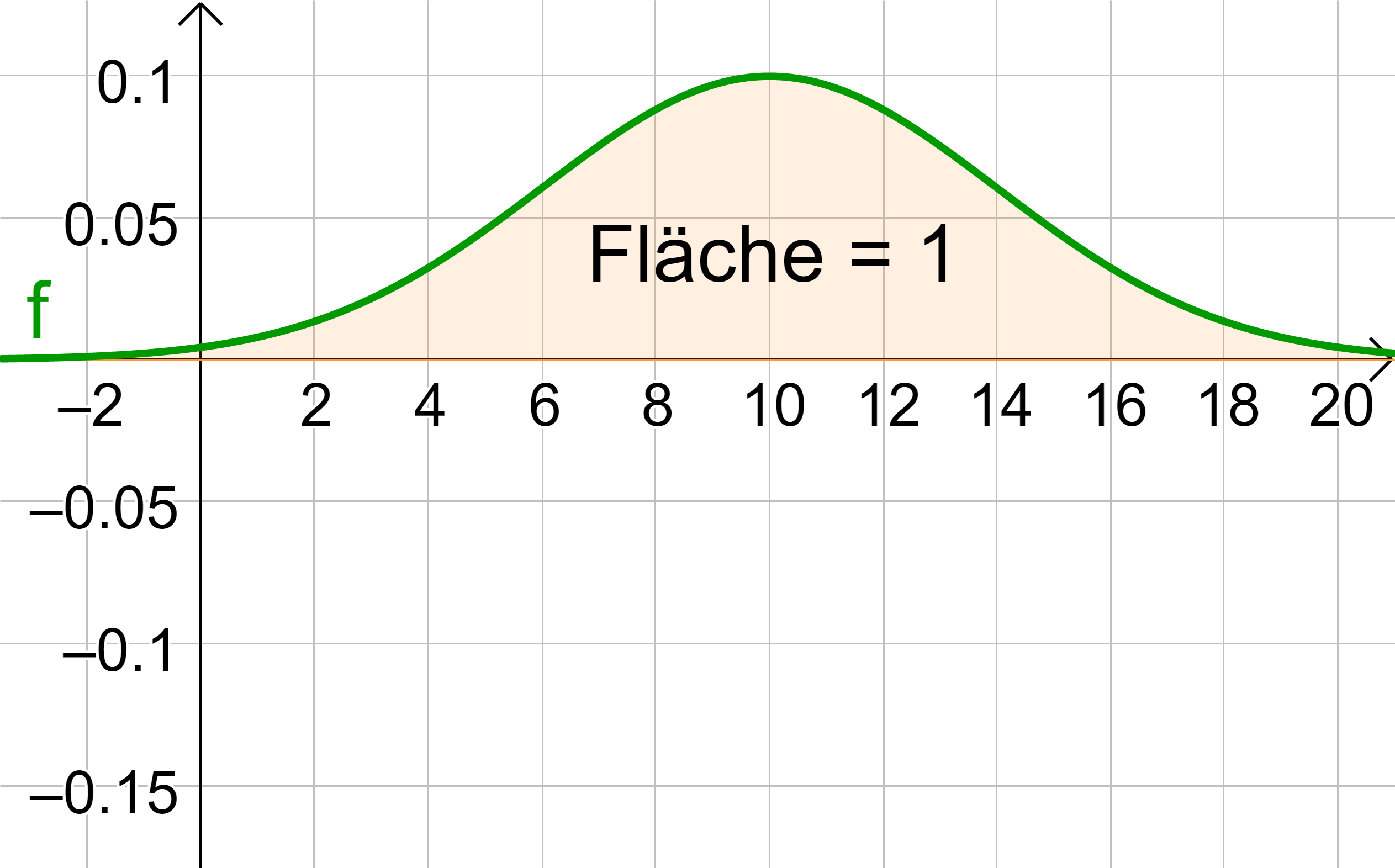 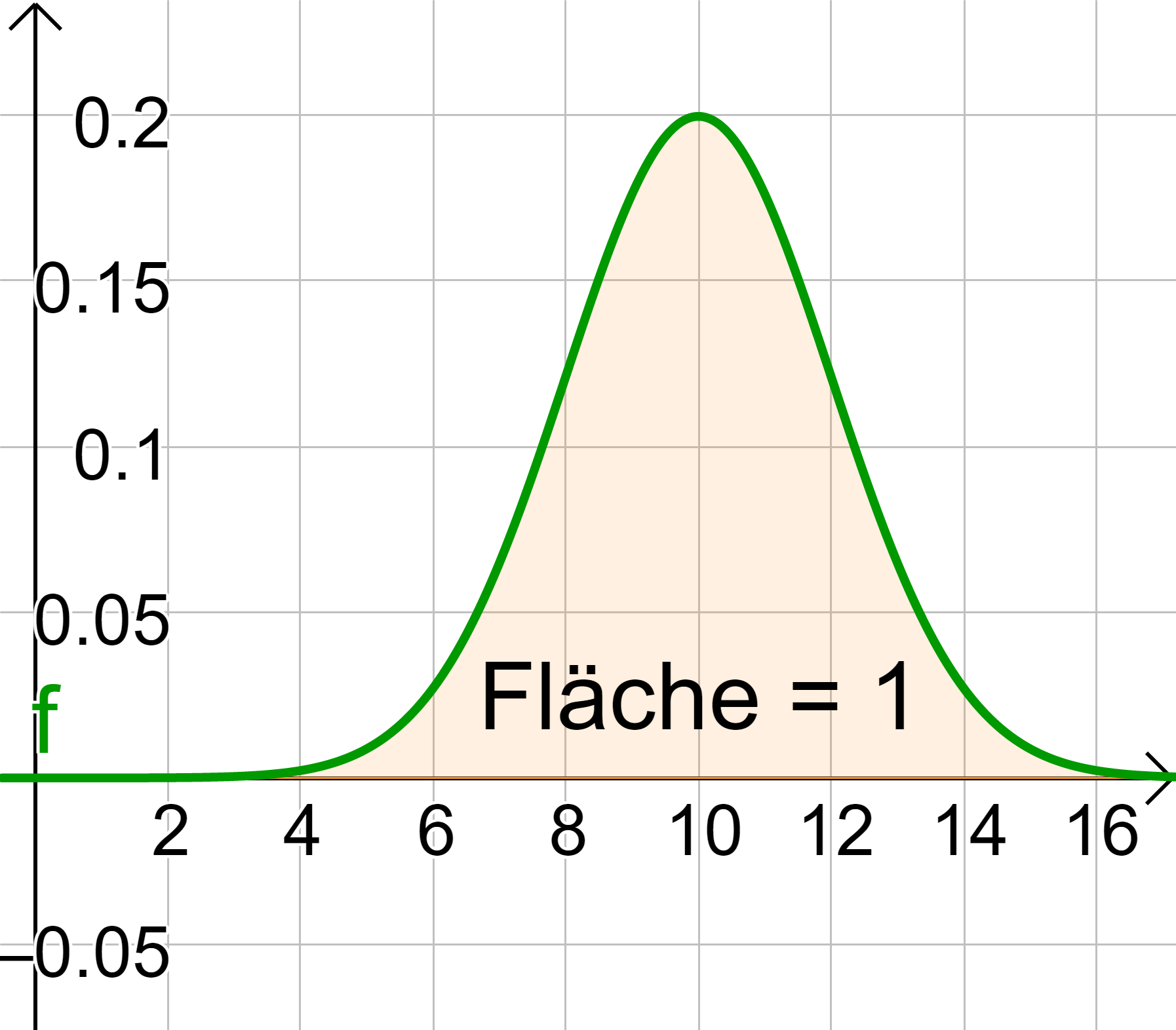 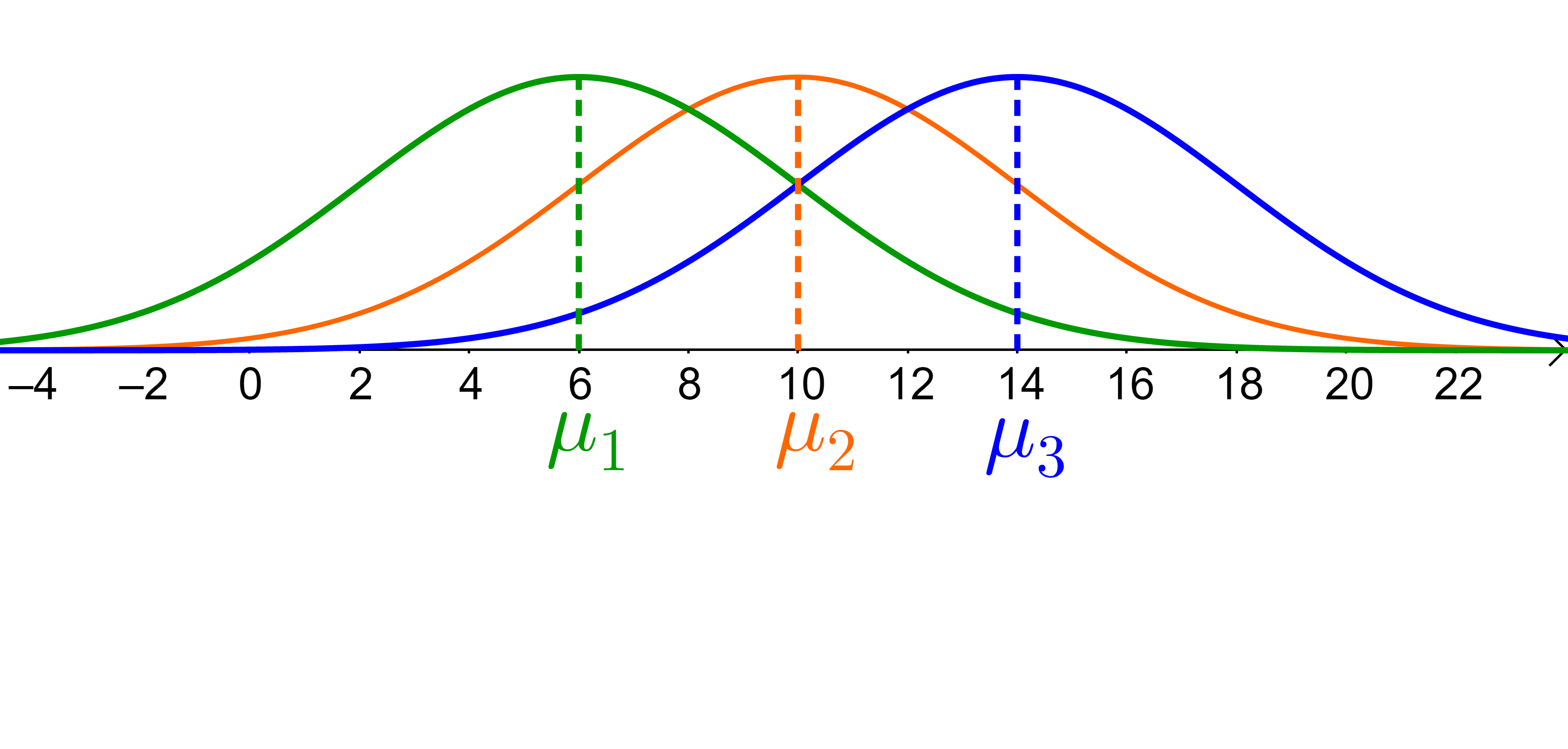 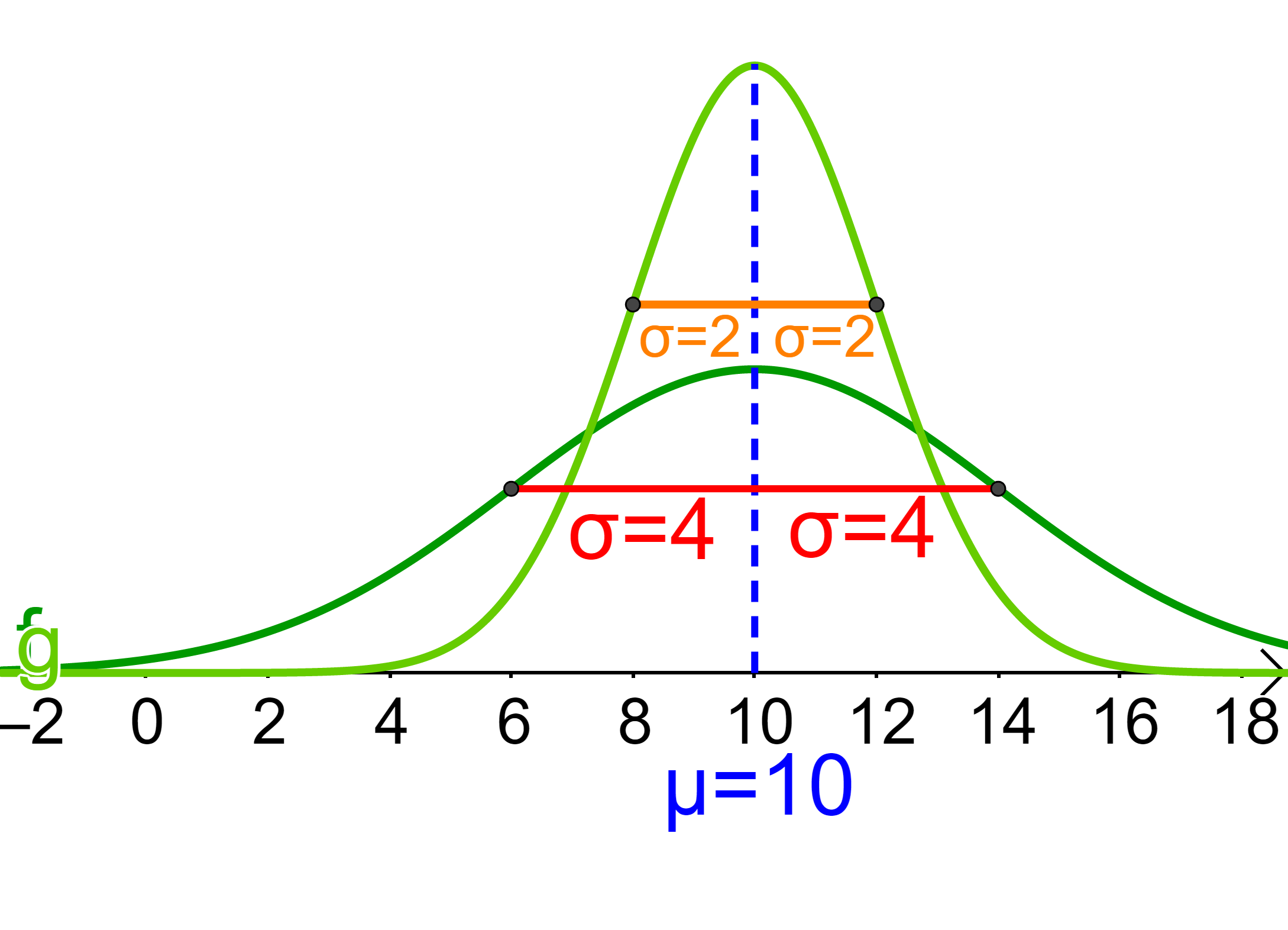 Der Flächeninhalt unter der Glockenkurve muss stets 1 sein. 

Verändert sich die Standardabweichung, so verändert sich der Graph in Bezug auf die Breite und Höhe, sodass die Fläche bei allen Graphen 1 bleibt.
Berechnung von Wahrscheinlichkeiten
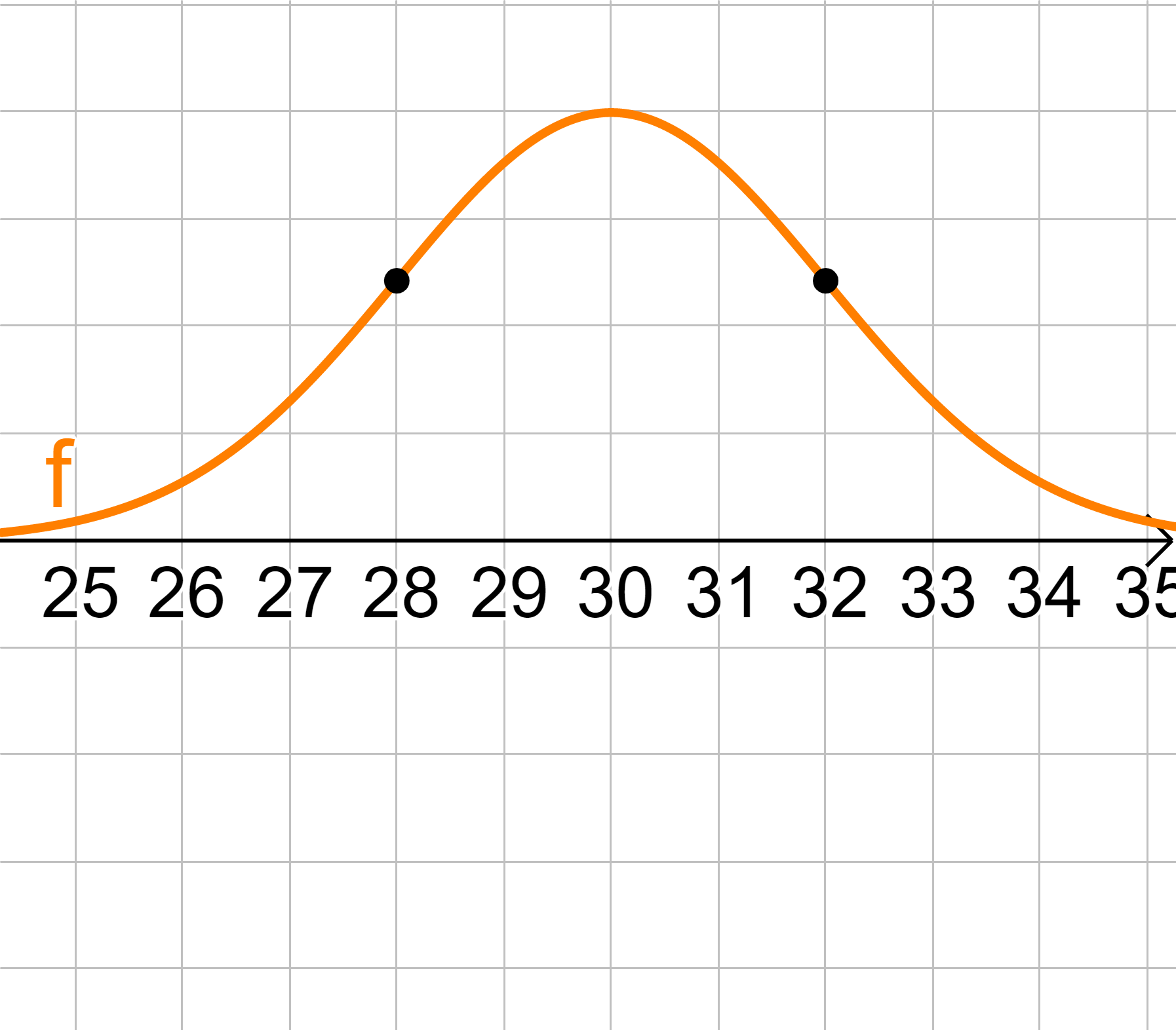 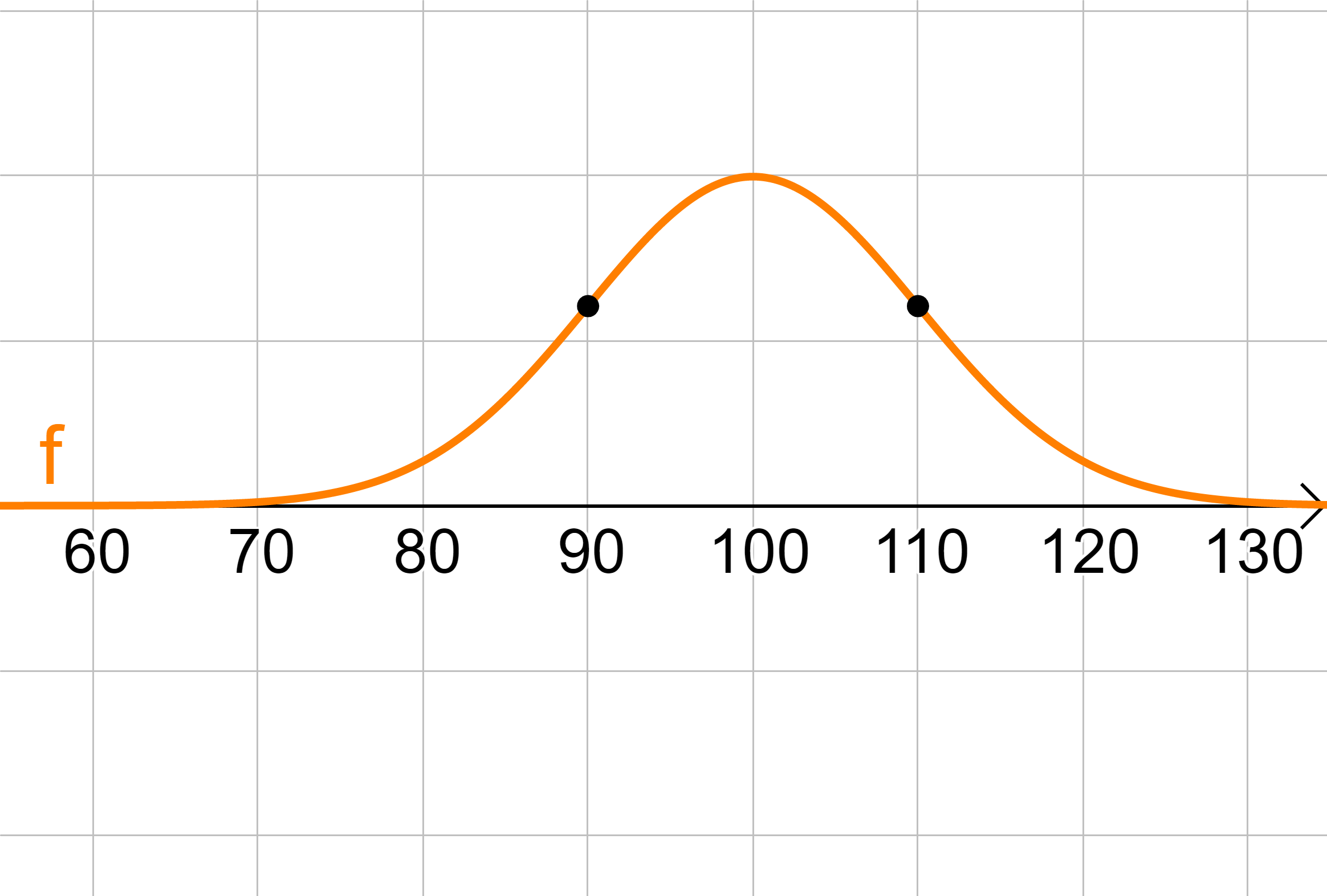